CUMHURİYET DÖNEMİNDEEĞİTİM
Cumhuriyet Döneminde Yetiştirilmek İstenen İnsan Tipinin Özellikleri
Eğitimin amacı, dönemin ihtiyacı ve düşünce yapısına uygun ideal insan tipini yetiştirmektir. Her toplumda, değişen şartlara ve ihtiyaçlara göre, ideal insan tipinde bulunması gereken özellikler de değişikliğe uğrar. Cumhuriyet Dönemi eğitiminin amacı, yapılan inkılapları anlayan ve koruyan, ülkesine hizmet eden iyi yurttaşlar yetiştirmektir. Mustafa Kemal Paşa, bu dönemde yetiştirilmek istenen ideal insan tipinde bulunması gereken özellikleri, farklı zamanlarda yaptığı toplantılarda ifade etmiştir.
Cumhuriyet Döneminde Eğitim Alanında Yapılan Yenilikler
Osmanlı Devleti’nin, son yüzyılında, eğitim alanında Batı’yı örnek alarak yaptığı ıslahatlar ve başka gelişmeler sonucunda, ülkede farklı eğitim kurumları ortaya çıkmıştır. Bu dönemde geleneksel eğitim kurumları, Tanzimat mektepleri, yani Batı tipi devlet okulları, azınlık, yabancı devlet okulları ve misyoner okulları bir arada bulunmaktaydı. Farklı programlar uygulayan ve farklı dillerde eğitim yapan bu okullardan mezun olan öğrencilerin duygu ve düşünce bakımından farklılıkları, toplumda kargaşaya neden oluyor, dahası yıkıcı ve bölücü hareketlere zemin hazırlıyordu. Programı ve amacı farklı olan eğitim kurumlarının farklı birimlerce yönetilmesi, eğitimde ortak değerlerin oluşmasını engellemiştir. Osmanlı Devleti’nde eğitim işleri Harbiye, Maarif-i Umumiye, Şerriye ve Evkaf, Ziraat, Ticaret, Orman ve Medain nezaretleri tarafından yürütülüyordu.
Laik Eğitim Anlayışının Benimsenmesi
Cumhuriyet Döneminde, eğitimde laiklik düşüncesini yerleştirmek için, din yerine modern toplumlarda temel alınan bilim ve akılcılık gibi değerler esas alınmıştır. Din eğitiminin devlet kontrolünde ve vatandaşların inançlarına uygun olarak verilmesi ön görülmüş, eğitim-öğretimin amacı ve içeriği, dünyevi ihtiyaçlara göre yeniden yapılandırılmıştır. Bu dönemde laik eğitimle, fikri hür, vicdanı hür nesiller yetiştirilmeye çalışılmıştır. Cumhuriyet Döneminde; Tevhid-i Tedrisat Kanunu’nun çıkarılması, Şeriye ve Evkaf Vekâletinin kaldırılması, tekke ve zaviyeler ile medreselerin kapatılması laik eğitimin kurulması amacıyla atılmış önemli adımlardır.
Yasal Metinler
Karma Eğitime Geçiş
Osmanlı İmparatorluğu boyunca, kızlar ancak ilkeğitim görebildiği için, karma eğitim bir sorun olmamıştır. Tanzimat’la beraber orta dereceli okull ara kızl arın da alınmasına izin verilince, kız öğrenciler dai ma erkeklerden ayrı okullarda okutulmuştur... Kız okullarının avluları yüksek duvarlarla çevrilmiş, erkeklerin onları görmesi önlenmiştir. Bu okullara, zorunluluk olmadıkça erkek öğretmenler atanmamış; ancak kadın öğretmen bulunamadığında, çok ihtiyar veya çirkin erkek öğretmenlerin verilmesine dikkat edilmiştir... Ders saatlerinin dışında erkek öğretmenlerin kızlarla beraber bulunması da yasak edilmiştir. Bu sürelerde, kendileri için ayrılan yerlerde bekleyen erkek öğretmenlerin, ders zili çalınca bir kadın mubassır (gözetici) ile beraber sınıfa gitmelerine izin verilmiş, dersten çıkar çıkmaz da gene bu mubassırla beraber sınıfı terk etmeleri sağlanmıştır.
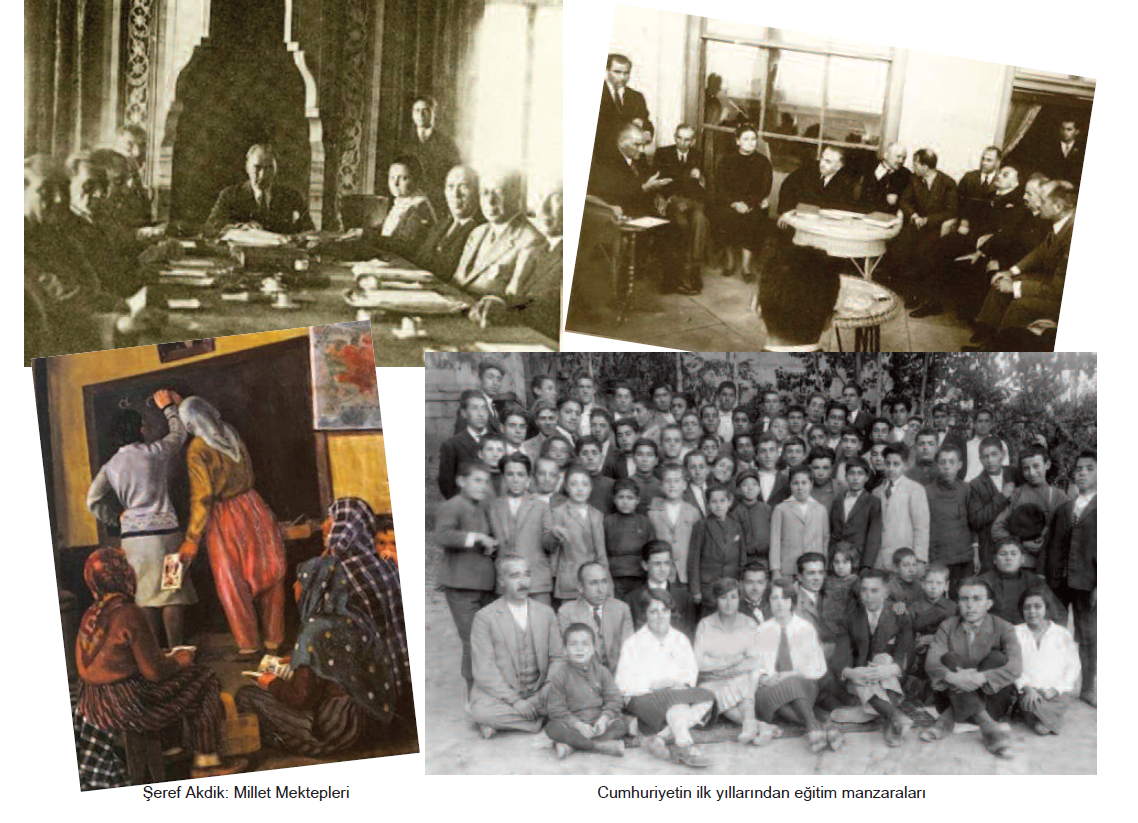 İstanbul’da üç liseden ve Anadolu’da birkaç kız öğretmen okulundan başka, Türkiye’de kızların okuyacağı ortaöğretim kurumları yoktu Özelikle subayların ve memurların kalabalık olduğu illerden, 1925 yılından başlayıp daima artan bir şekilde, Bakanlığa baskı yapılıyordu. Eğitim Bakanlığından, kızlar için okul açılması isteniyordu. Bakanlığın bütçesi, erkeklere yetecek okulları açmak için bile yeterli değildi… Bir çözüm bulabilmek için, Eğitim Bakanlığı Ortaöğretim Dairesi, 1927 yılında, karma eğitimi öngören bir tasarı hazırladı.
1921 yılında Darülfünunda karma eğitime geçilmiştir.
1924’te ilkokullarda karma eğitim başlamıştır.
1926-1927 ö ğretim yılından itibaren ücretsiz hâle getirilen orta öğretimde, kız ve erkek öğrencilerin bir arada öğrenim görmeleri gerçekleştirilmiştir.
1934 yılından itibaren liselerde karma eğitime geçilmiştir.
1937 yılından itibaren, köy öğretmen okullarında karma eğitime geçilmiştir.
1940 yılından itibaren, köy enstitülerinde karma eğitime geçilmiştir.
Okulöncesi Eğitimde Gelişmeler
Cumhuriyet Türkiye’si, okul öncesi eğitim alanında, Osmanlı’dan çok cılız bir miras devralmıştır. Gerçekten de 1923-1924 öğretim yılında ülkedeki tüm anaokullarının sayısı yalnızca 80 idi. Bu okullarda 136 öğretmen görev yapıyor ve 5.880 öğrenci öğrenim görüyordu... Cumhuriyet Döneminde okul öncesi eğitimin geliştirilmesi için önemli çalışmalar yapılmıştır. Bu çalışmalar özellikle son çeyrek yüzyılda ivme kazanmıştır. Nitekim, sağlanan gelişmeler sonunda 2009-2010 öğretim yılında Türkiye’deki okul öncesi öğretmeni sayısı 42.716’ya çıkmıştır... Öğrenci sayısı ise 980.654’e ulaşmıştır...
Sağlanan kayda değer gelişmelere rağmen, bugün Türkiye’de okul öncesi eğitim alanında birçok sorun bulunmaktadır. Bunların başında, çağ nüfusuna göre okullaşma oranının düşük olması gelmektedir. Gerçekten de XXI. yüzyıla girerken ülkede okul öncesi eğitim çağındaki çocukların yalnızca yaklaşık olarak %10’u okula devam etme olanağına kavuşabilmişti. Öte yandan, okul öncesi eğitim kurumlarının bir bölümü, çağdaş standartlara sahip olmaktan uzak bir hâlde faaliyetlerini sürdürmektedir. Bunun nedeni, güçlü bir yönetim ve denetim sistemi ile nitelikli personel ve yeterli mali kaynağın bulunmayışıdır.
İlköğretimdeki Gelişmeler
Osmanlı Devleti’nde ilkokul seviyesinde eğitim veren kurumlar, sıbyan mektepleri ve iptidai mektepleridir. Bu okullar, halkı okuma yazma alanında ileri bir seviyeye götürememiştir. Bu nedenle cumhuriyet rejiminin en önemli eğitim politikalarından biri, ilköğretimi yaymak ve okullaşma oranını yüzde yüze çıkarmak olmuştur. Eğitimde fırsat eşitliği, eğitimin parasız olması, ilköğretimin yaygınlaştırılması ve eğitimin çağdaşlaştırılması yönündeki çalışmalar sonucunda, ilköğretimde 1923-1938 yılları arasında gözle görülür sayısal artışlar olmuştur.
Cumhuriyetin ilk yıllarında, nüfusun çoğunluğu köylerde yaşadığı için, köy odaklı bir okullaşma politikası uygulanmıştır. Türkiye’de sosyal, ekonomik gelişmelere paralel olarak köyden kente göçle birlikte 1970’lerden itibaren okullaşmanın odağı kentler olmuştur. Günümüzde de kalabalık sınıflar, derslik yetersizliği gibi sorunlar daha çok kentlerde görülmektedir. Köy nüfusunun azalması sonucunda köy okulları işlevsiz hâle gelmiş ve çoğu kapanmıştır. Bu arada ilköğretim okullarının programlarında da bazı önemli değişiklikler yapılmıştır. 1926-1968 yılları arasında, ilkokul programlarının öğrenci merkezli, sorun çözmeye dayalı, demokratik olması amaçlanmış ise de bu ilkeler tam olarak hayata geçirilememiştir. 2000’li yıllarda, yeni öğretim programları ile eğitimde çağdaş ilke ve değerlere önem verilerek eğitimin geliştirilmesine çalışılmıştır.
Türkiye’de İlköğretimin Gelişim Süreci